Turning Data Insights to Action: Transforming How We Work
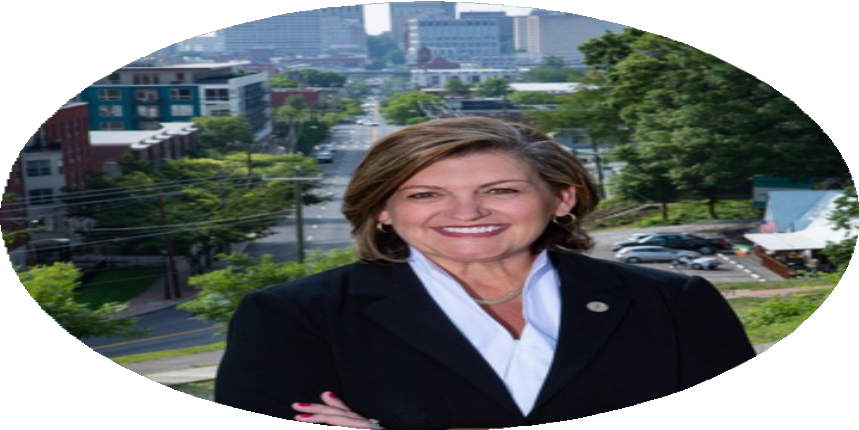 Dr. Paula Pando, President
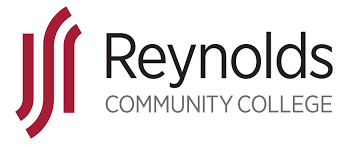 Dr. Paula Pando, President ppando@reynolds.edu
Deep Dive into Enrollment
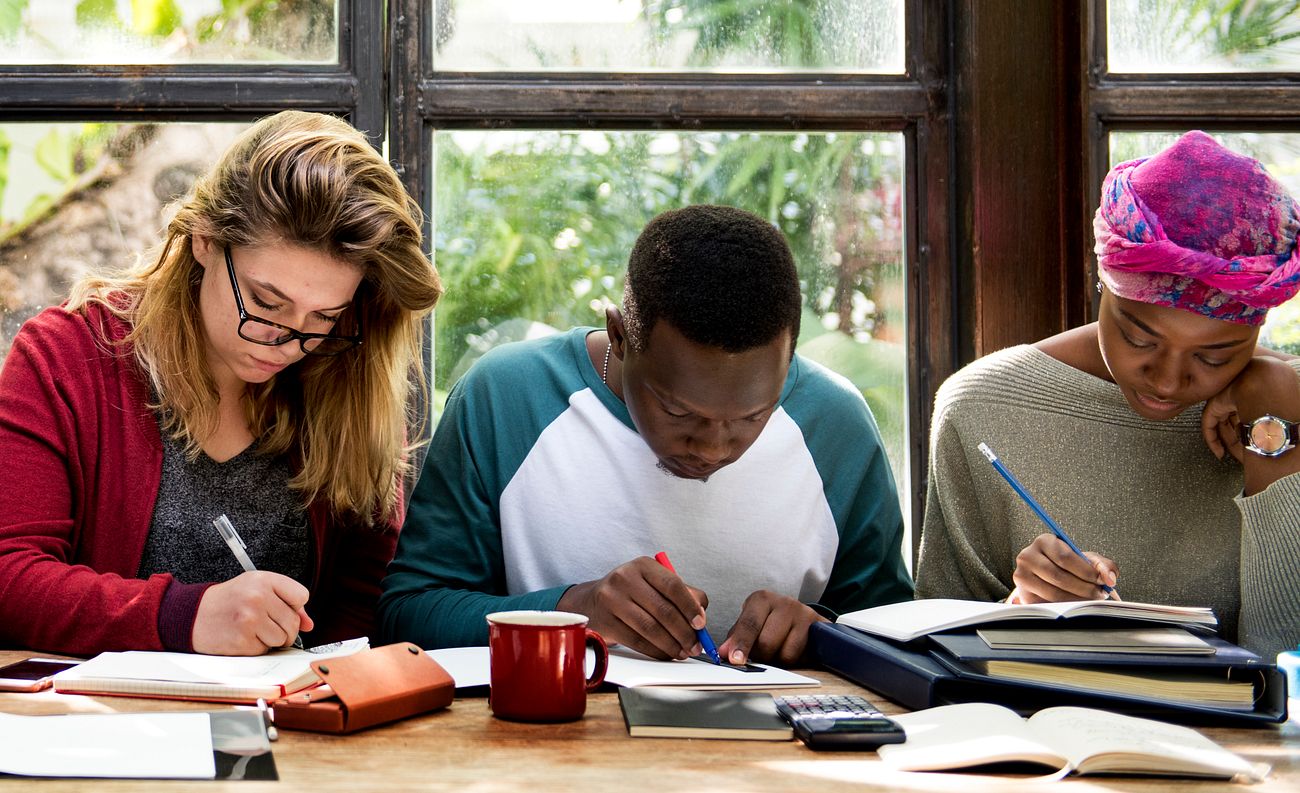 Application Projections
Enrollment (Actual)
Enrollment Projections
FTES Projections
Market Penetration
People Play Differently when there is a Scoreboard
Enrollment Dashboard
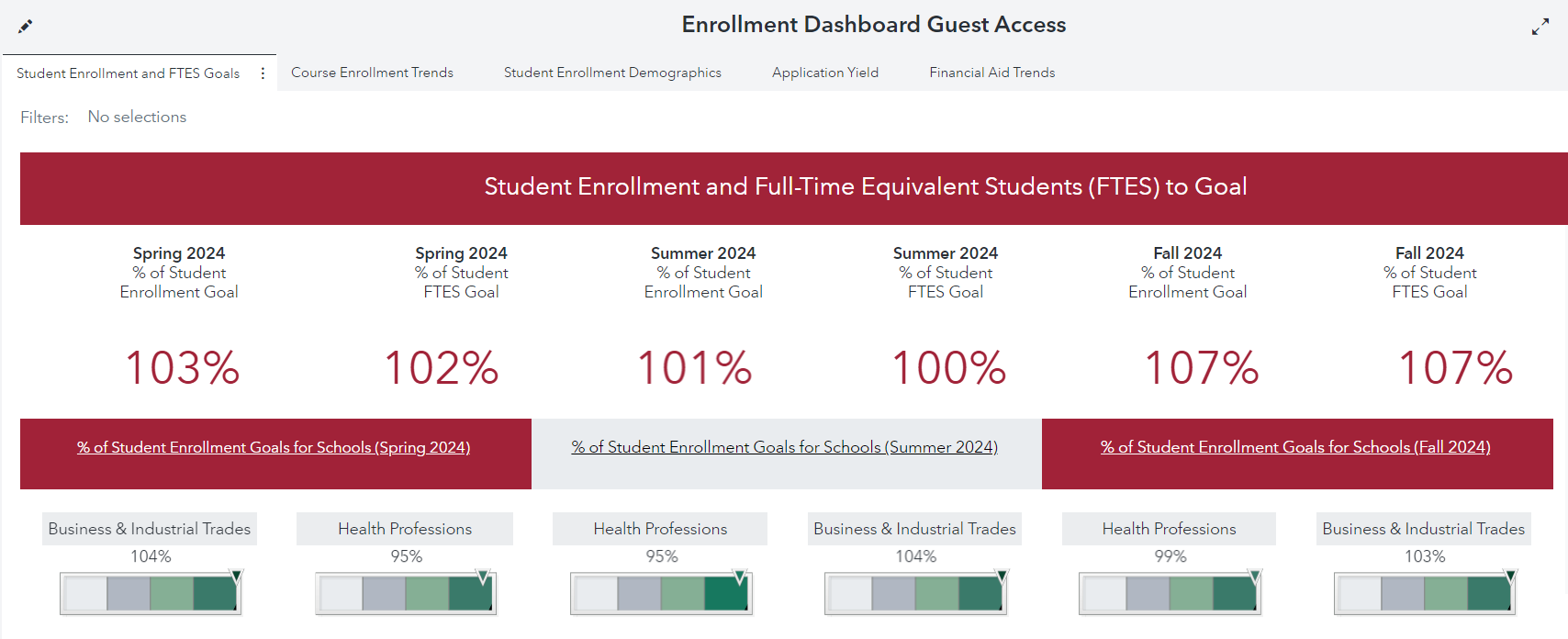 Market Penetration
+8% in application yield from fall 2023 to fall 2024
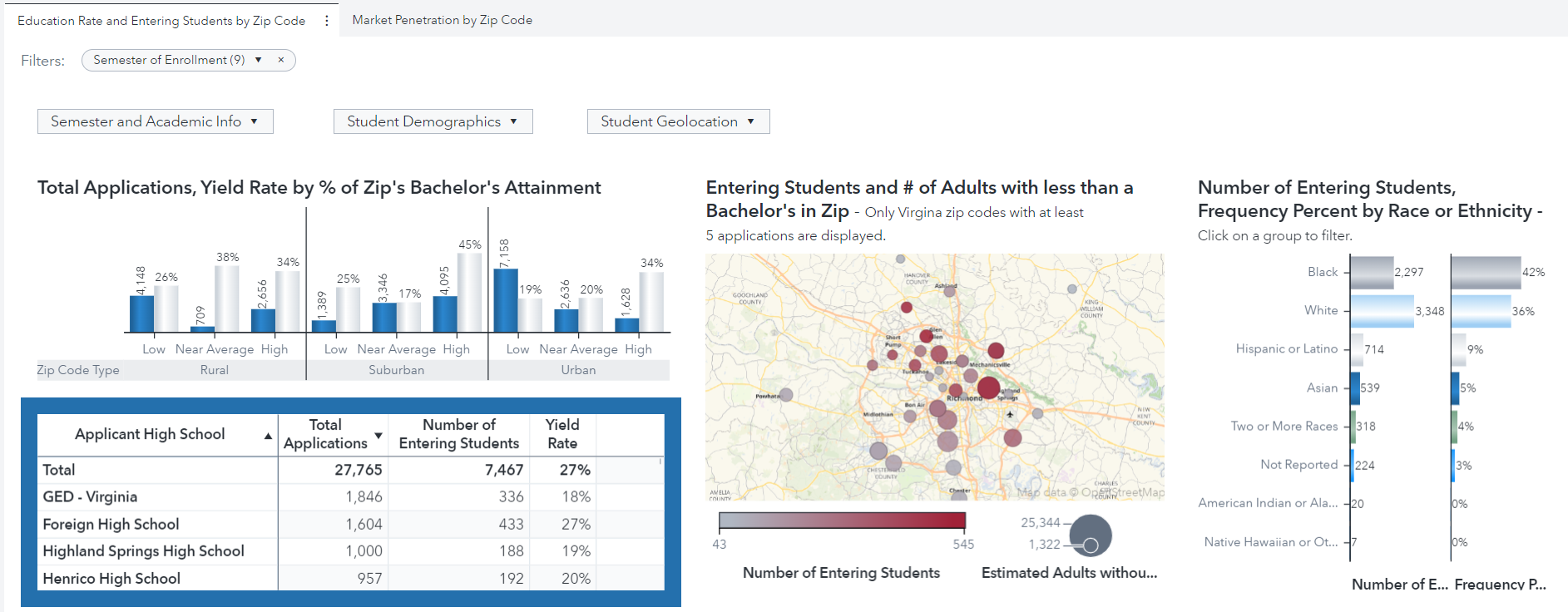 Student Success Dashboards
Academic Program Performance
College-wide Student Performance
Fall to Spring Retention Monitoring
Instructor Course Outcomes
Spring to Fall Retention Monitoring
Tutoring Trends and Outcomes
Tutoring Trends and Outcomes
On average, students receiving tutoring had a 3% higher success rate.
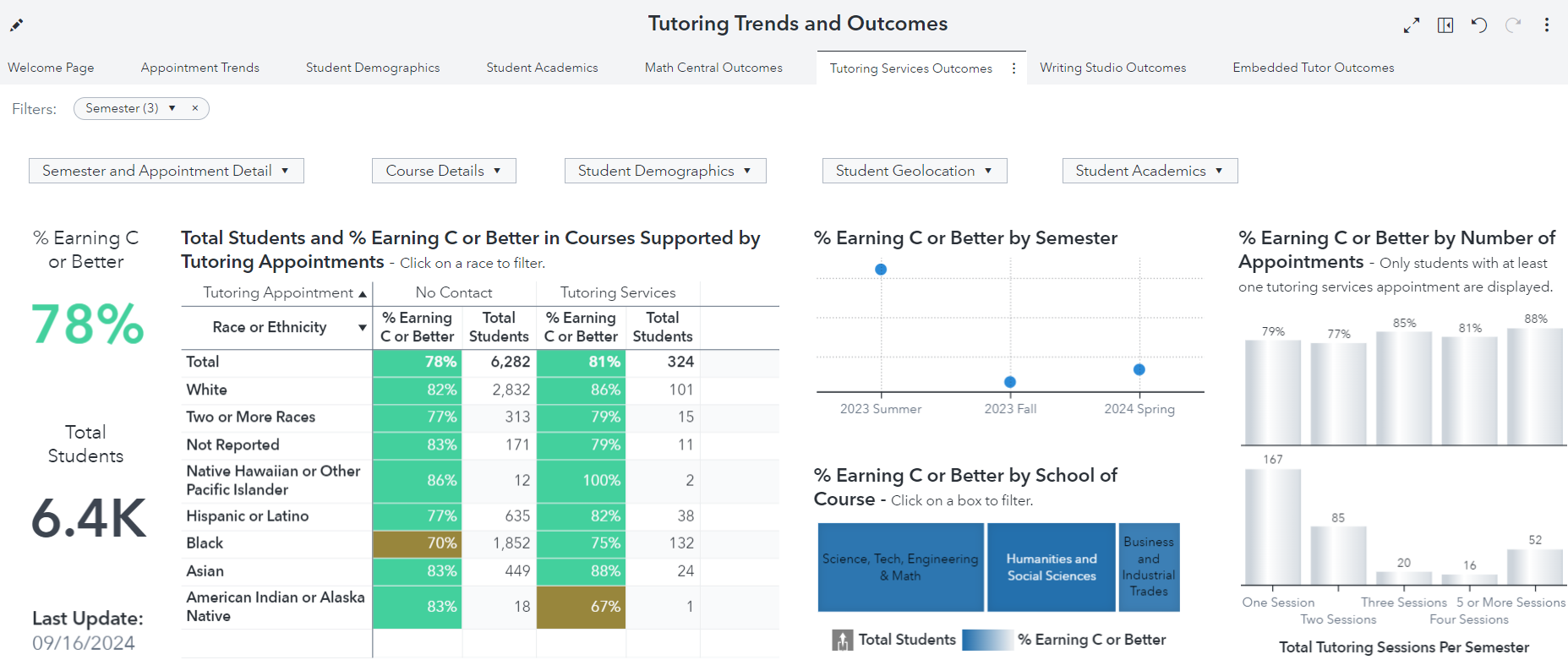 College-wide Student Performance
Upward trend in early momentum metrics predictive of graduation success
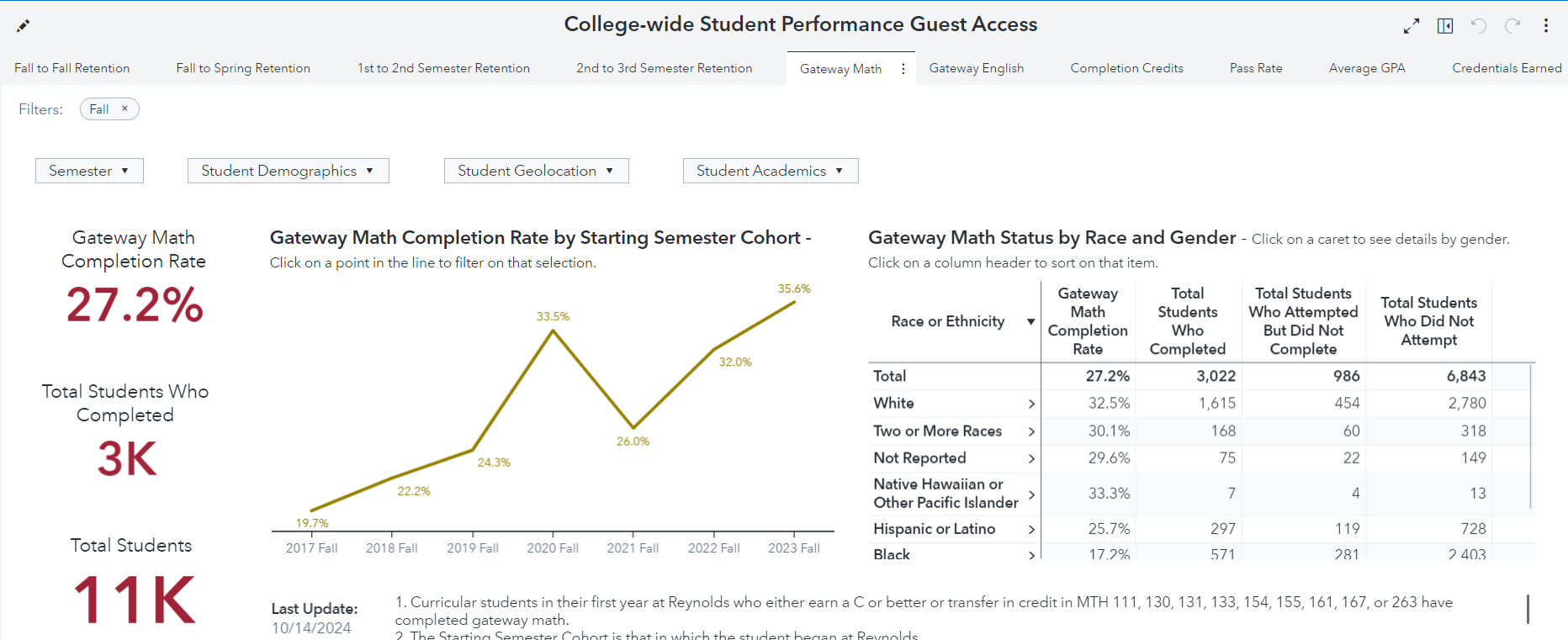 Administrative Dashboards
Building Utilization by Academic Courses
Course Efficiency and Faculty Staffing Model
Enrollment Cancellation Monitoring
Operating Budget and Expenditures
Building Utilization by Academic Courses
Analysis of building utilization resulting in
repurposing of unused/underused computer labs
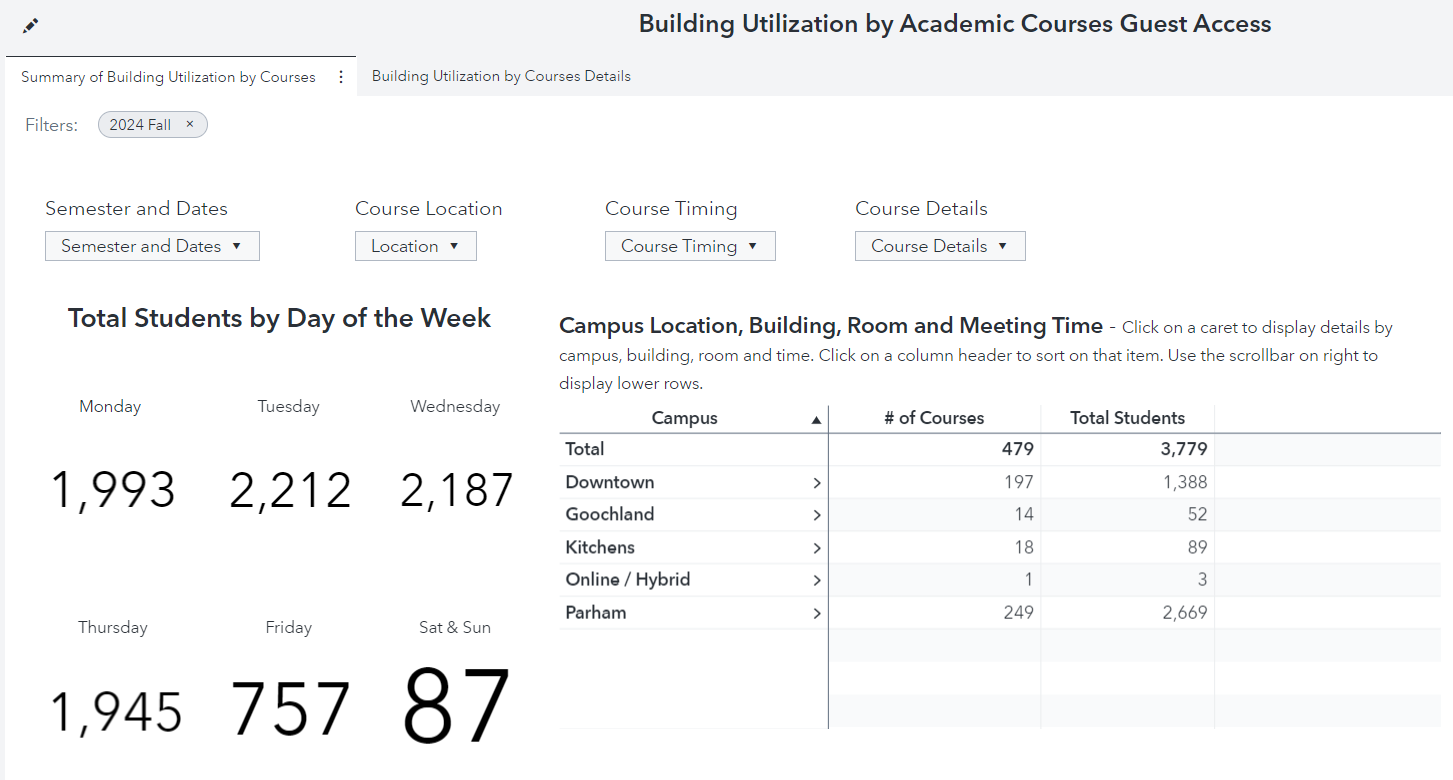 Course Efficiency and Faculty Staffing Model
+6% increase in course efficiency from fall 2023 to fall 2024
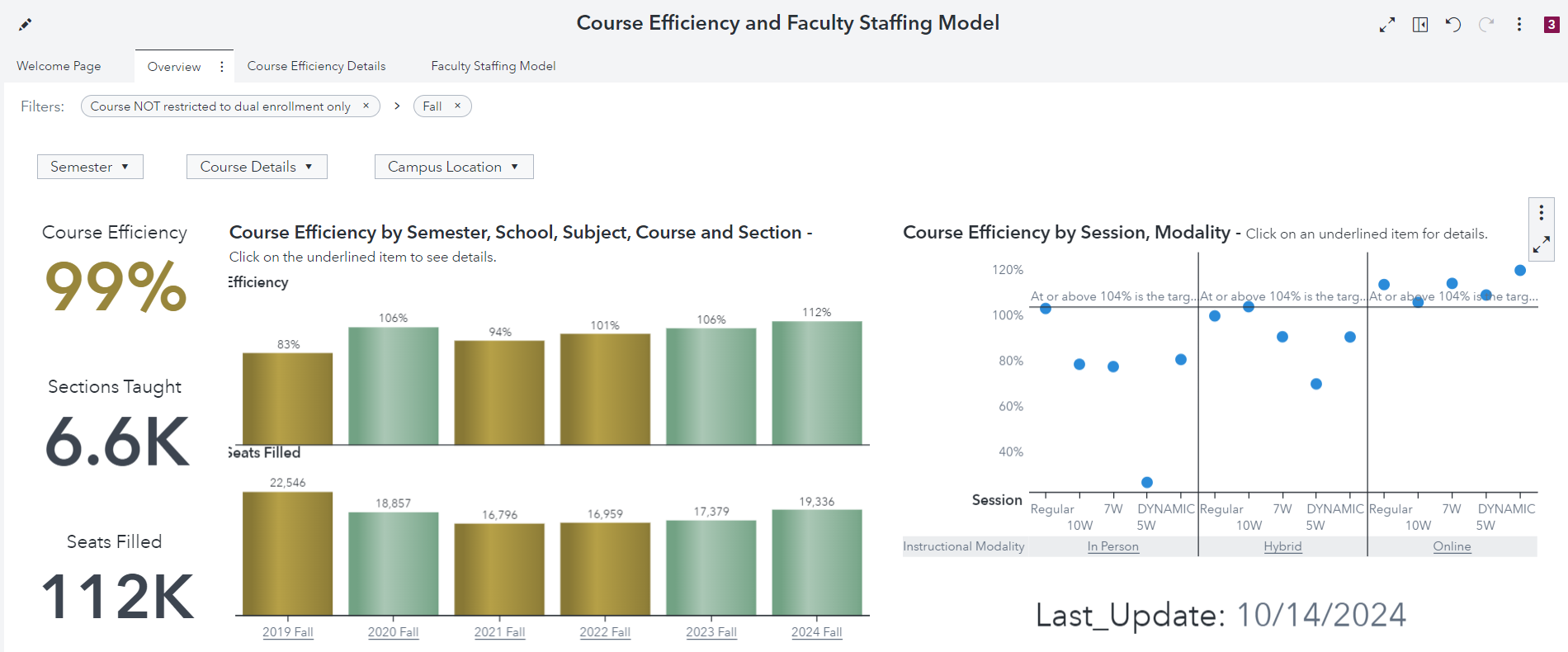 Our “AHA” Moment
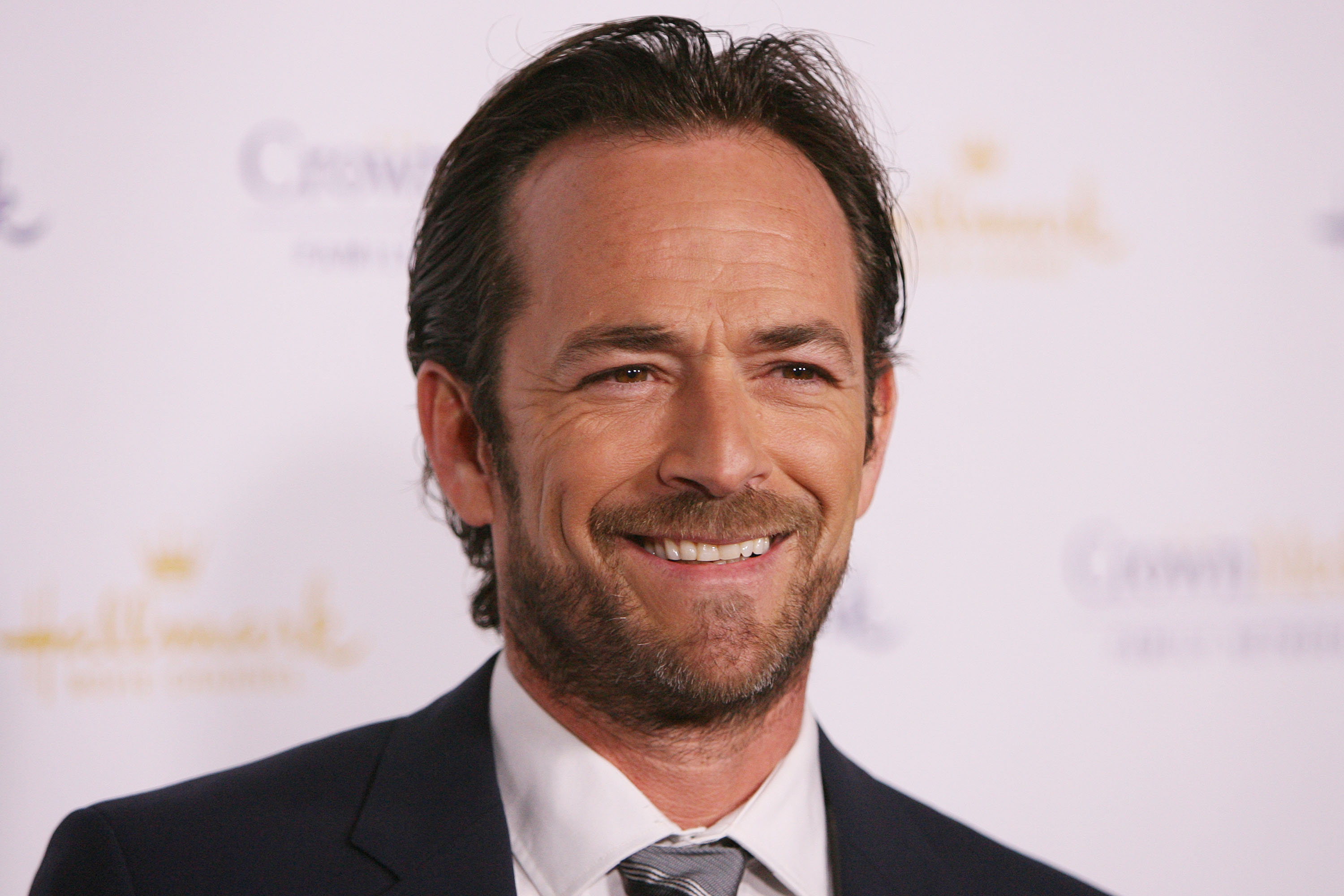 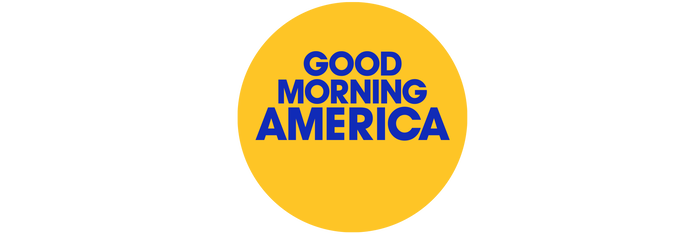 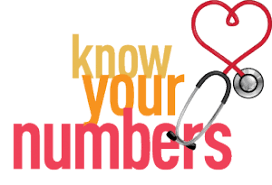 [Speaker Notes: A conversation on the strategic use of data.]
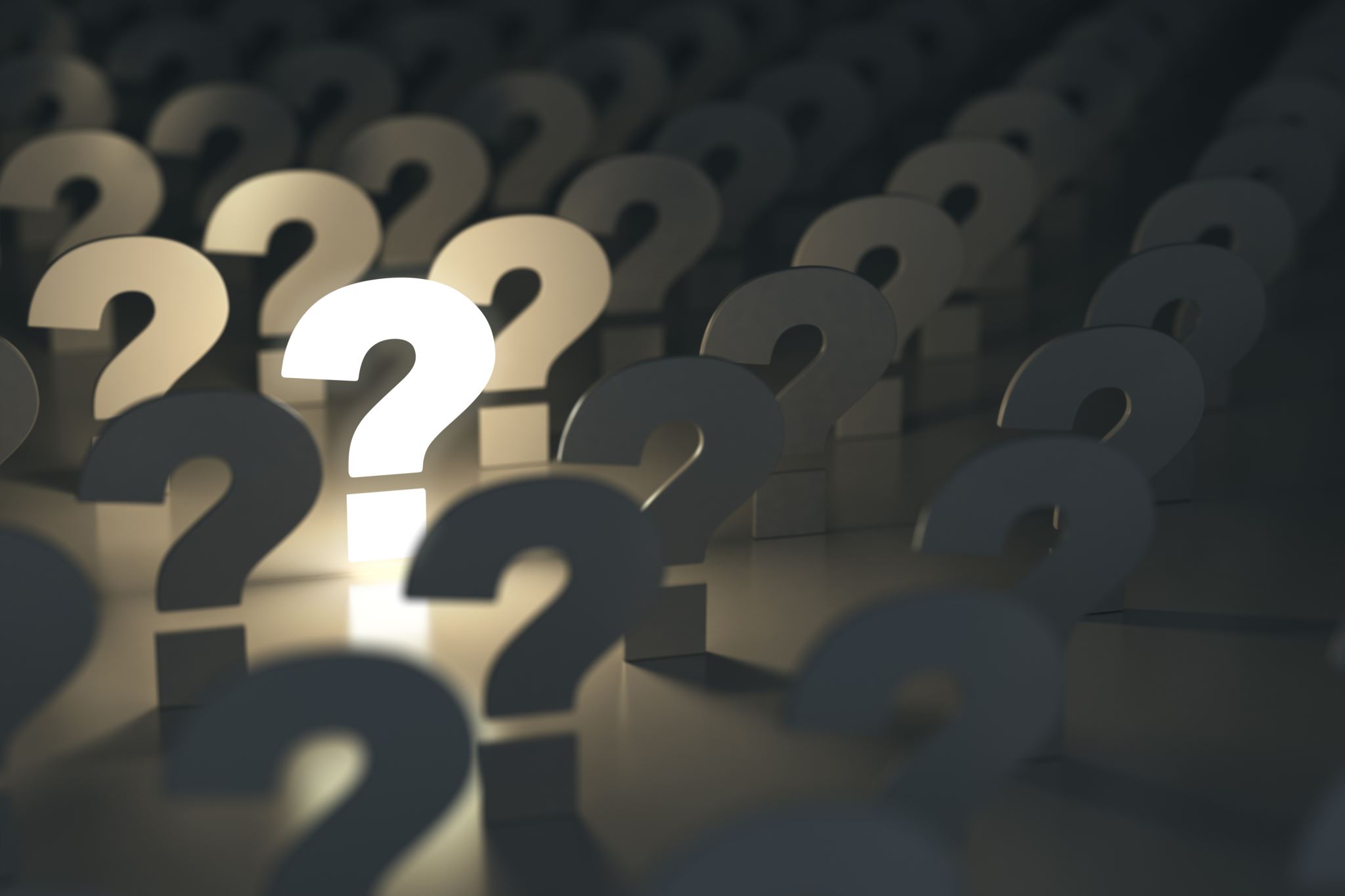 Thank you!